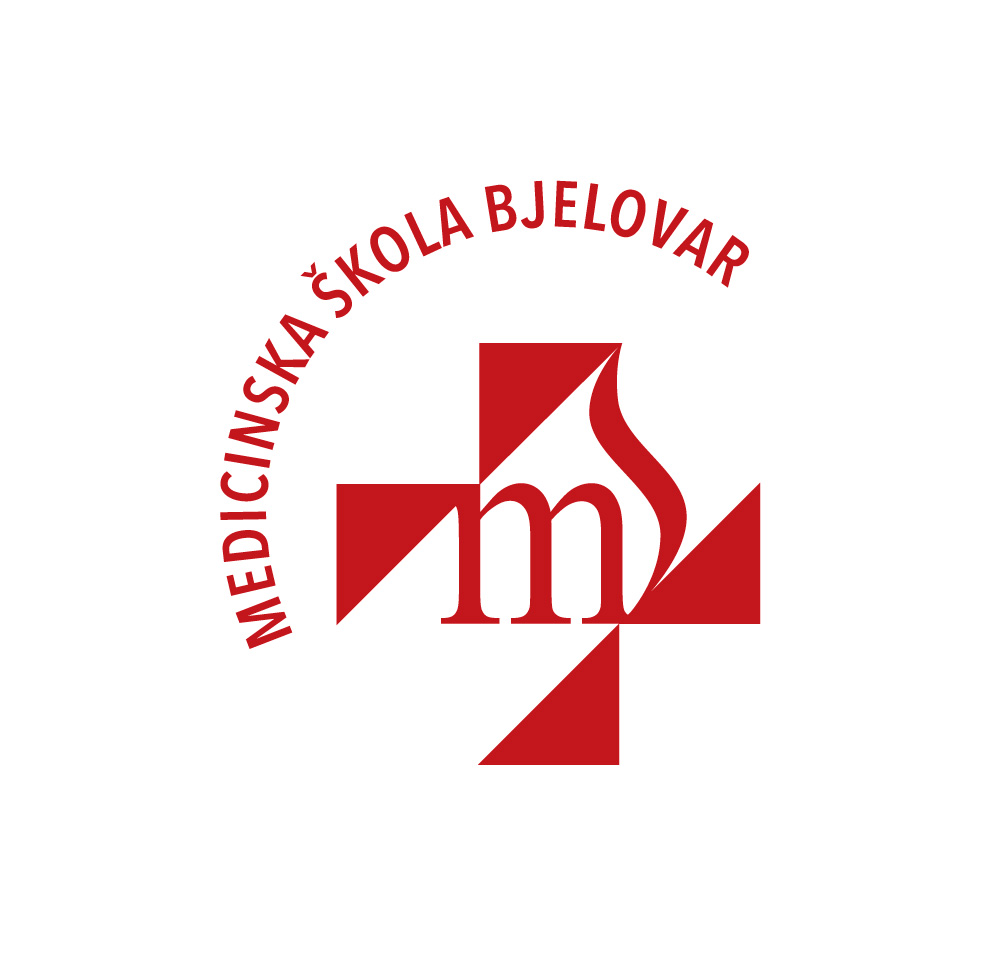 ŠKOLSKE EKO PRIČE...
PRIPREMILE:
Marina Antolin
Dubravka Grganić Rožman
Zorka Renić

TEKST ČITA: Jelena Nekvapil
Međunarodna konferencija „Z lokalno pridelano hrano in gibanjem do zdravega življenjskega sloga“ u organizaciji Društva DOVES-FEE Slovenija, lipnja 2021.
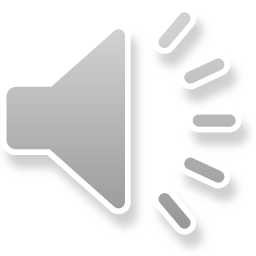 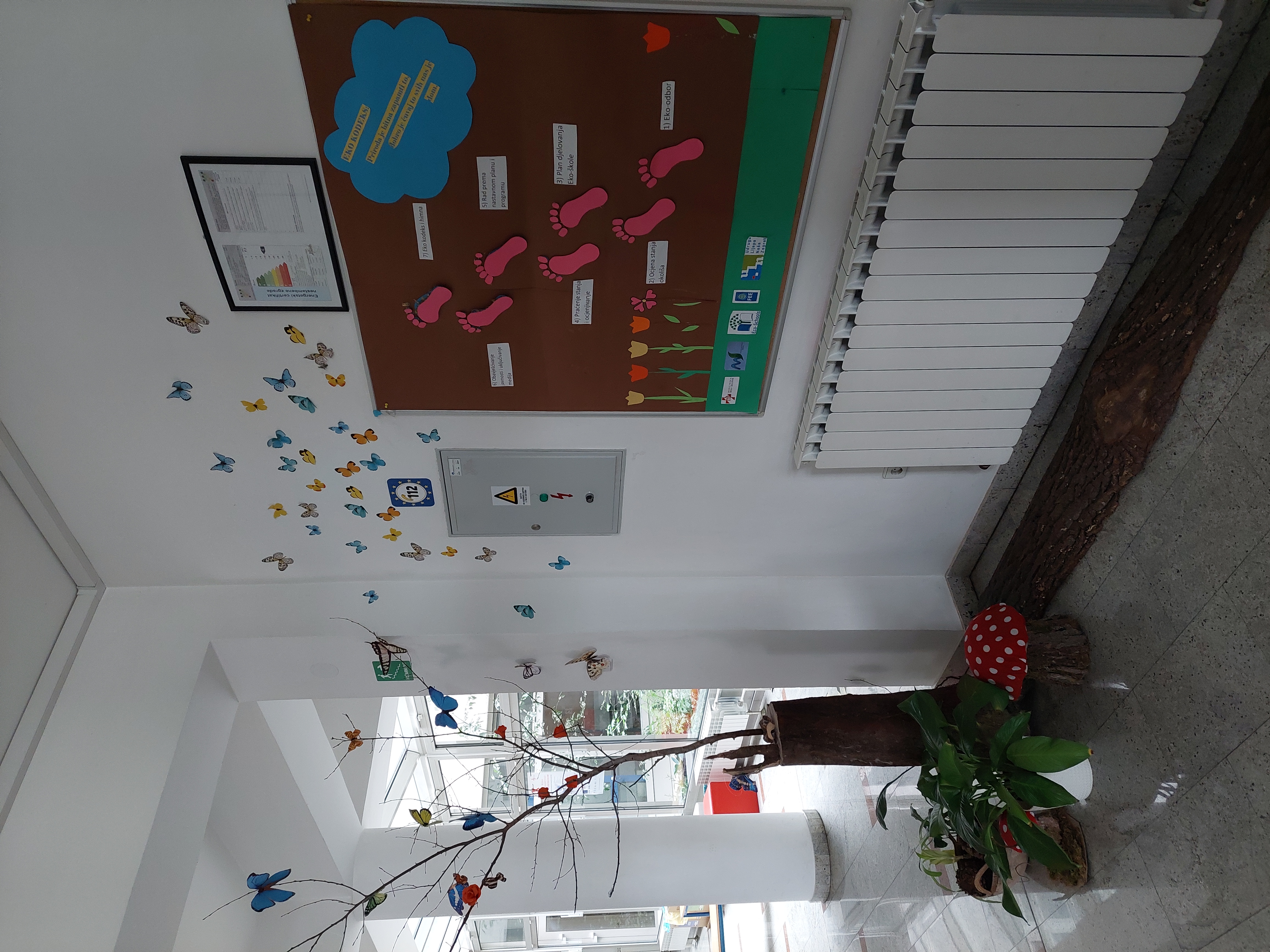 Od početka školske godine 2017. / 2018. Medicinska škola Bjelovar sudjeluje u projektu Eko-škola čiji je nacionalni koordinator i voditelj programa u RH udruga Lijepa Naša.
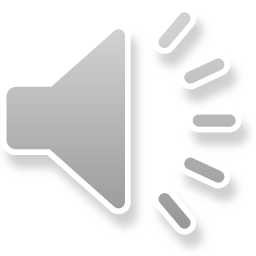 Neke od aktivnosti:
informirati učenike o važnim eko-temama na satovima razrednog odjela i na satovima redovne nastave.
uređivati školski botanički vrt
uzgajati biljke i pratiti njihov rast i razvoj
prepoznavati razne načine održavanja i uzgoja bilja
osvješćivati važnost sakupljanja otpada i recikliranja
izrađivati razne ukrase i proizvode od eko-materijala i školskih sirovina i preparata.
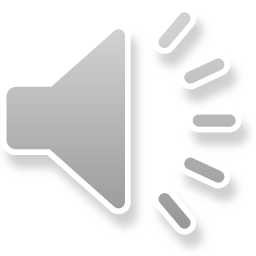 Sakupljanje pomoći udrugama za zaštitu životinja
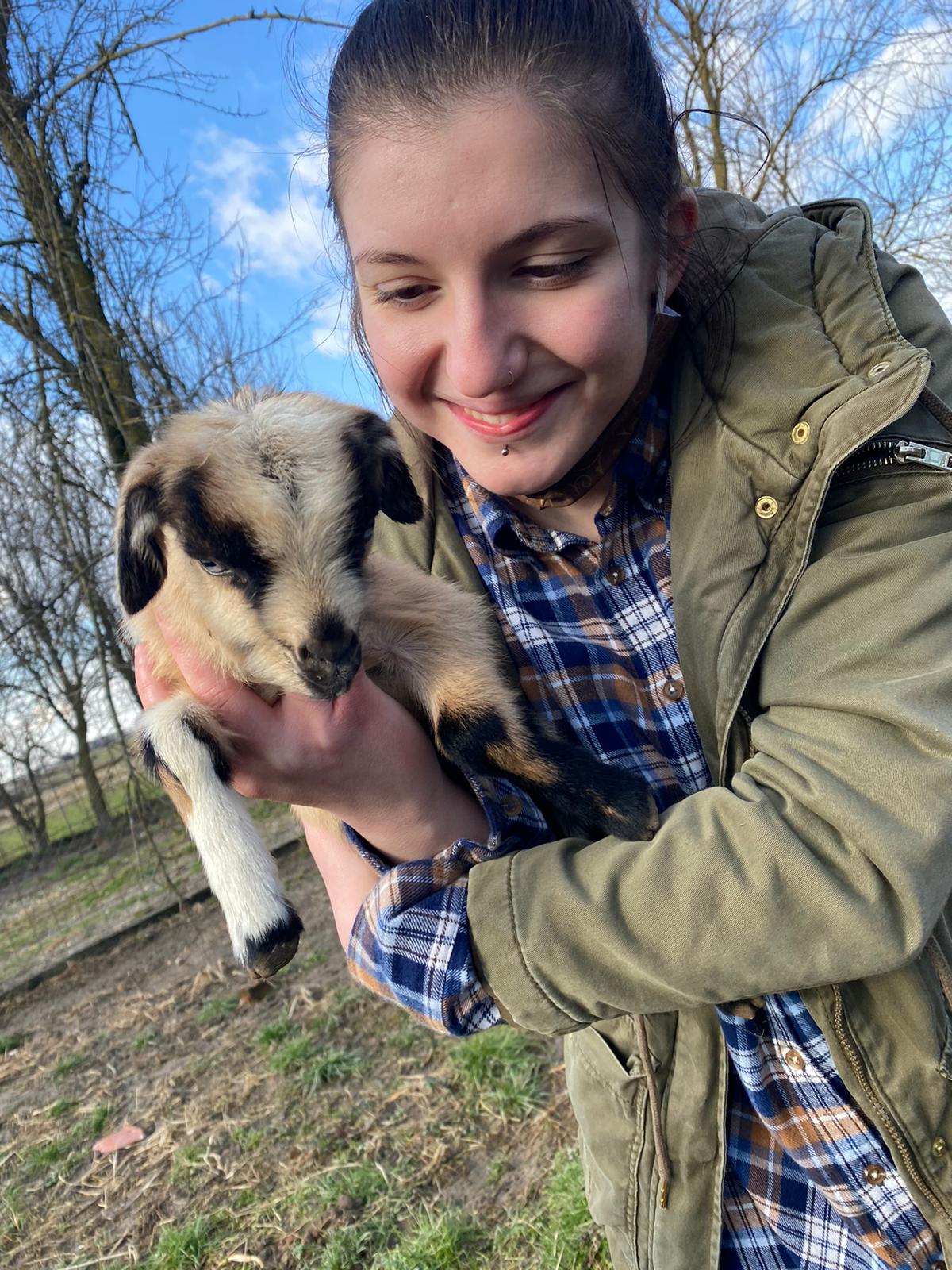 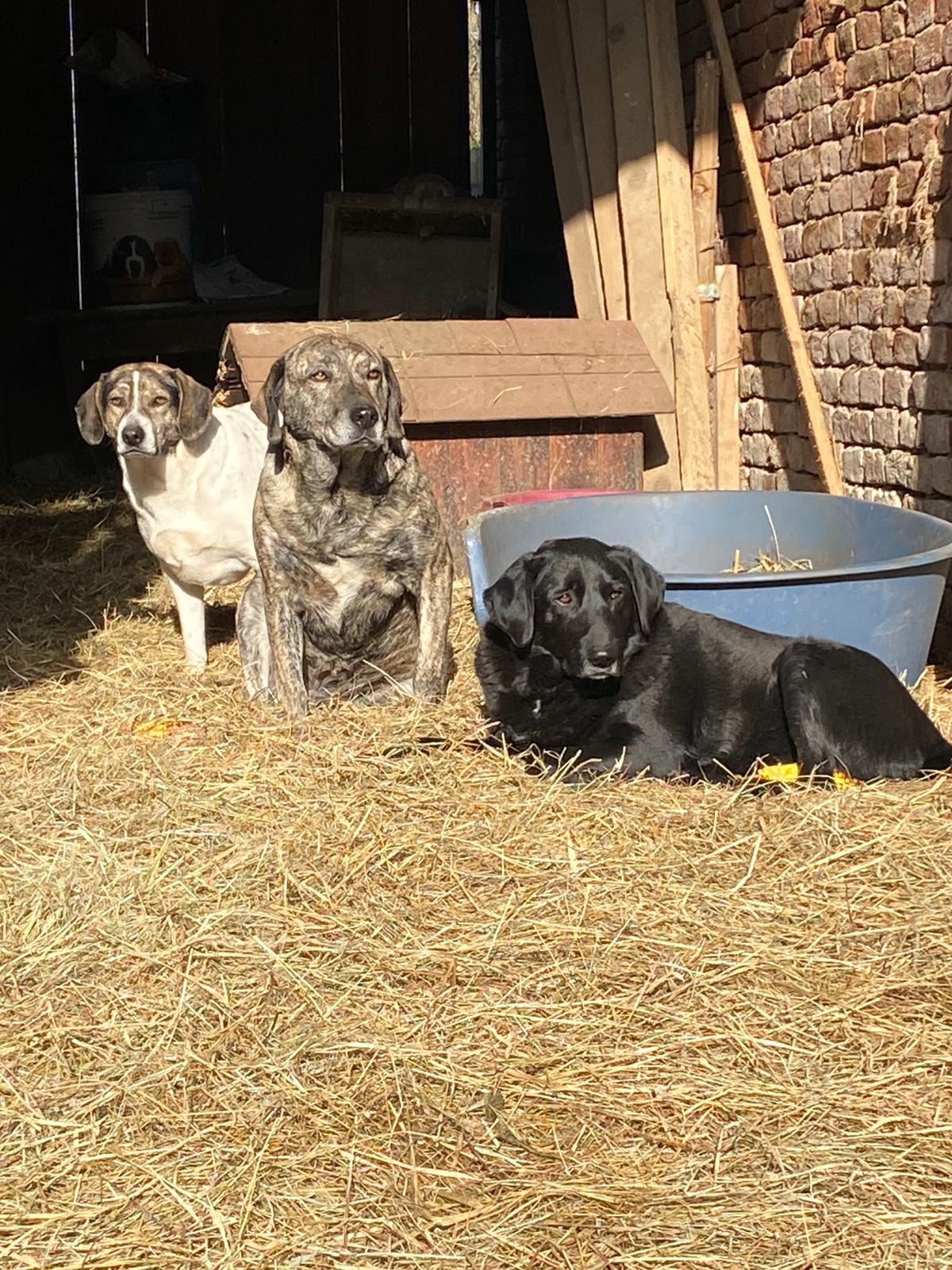 Donirali smo prikupljena sredstva udrugama za zaštitu životinja Vau-Vau iz Bjelovara i Bijeli očnjak iz Siska.

U Medicinskoj školi prikupljali novac i hranu za sklonište napuštenih i zlostavljanih životinja.
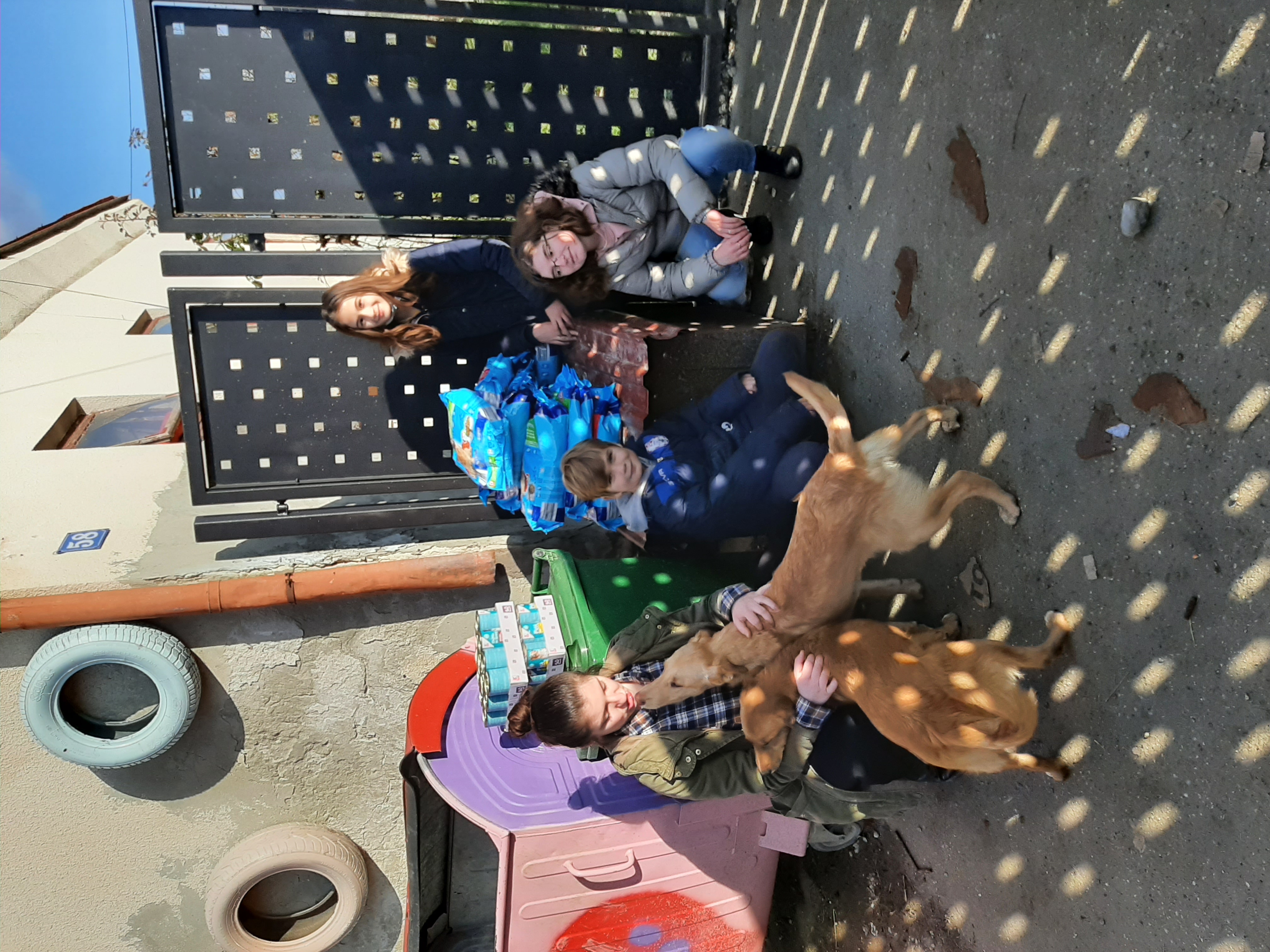 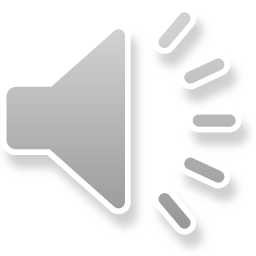 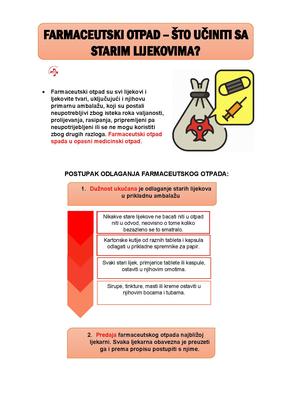 Izrada letka o farmaceutskom otpadu i videa o izradi pjenušavih kuglica za kupanje
PJENUŠAVE KUGLICE
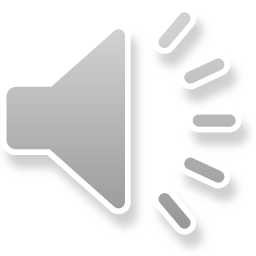 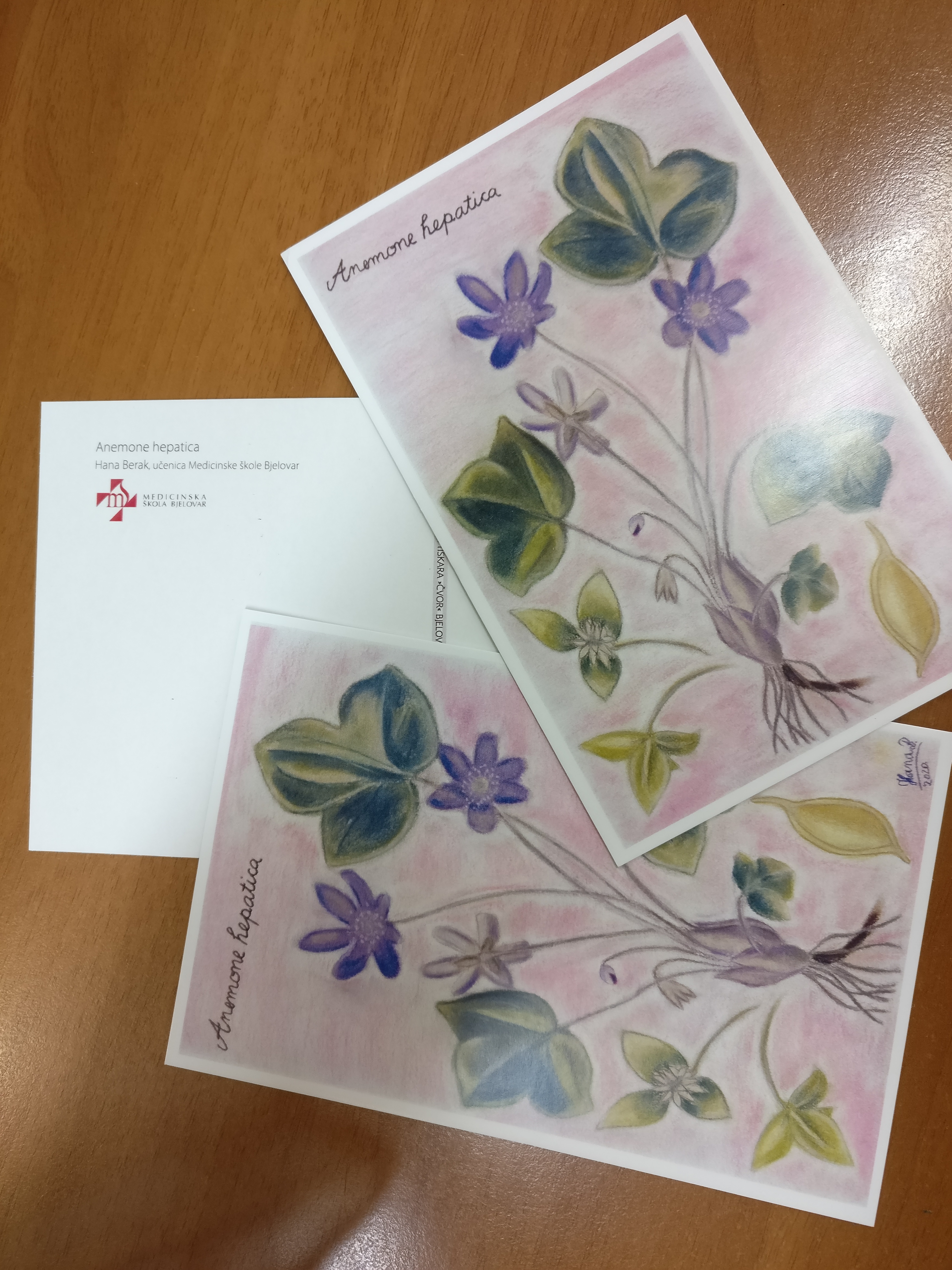 Izložba radova učenika
Zvučni zapis jedne priče i crteže smo oblikovali u online izložbu! 

ŠUMA PRIČA PRIČE
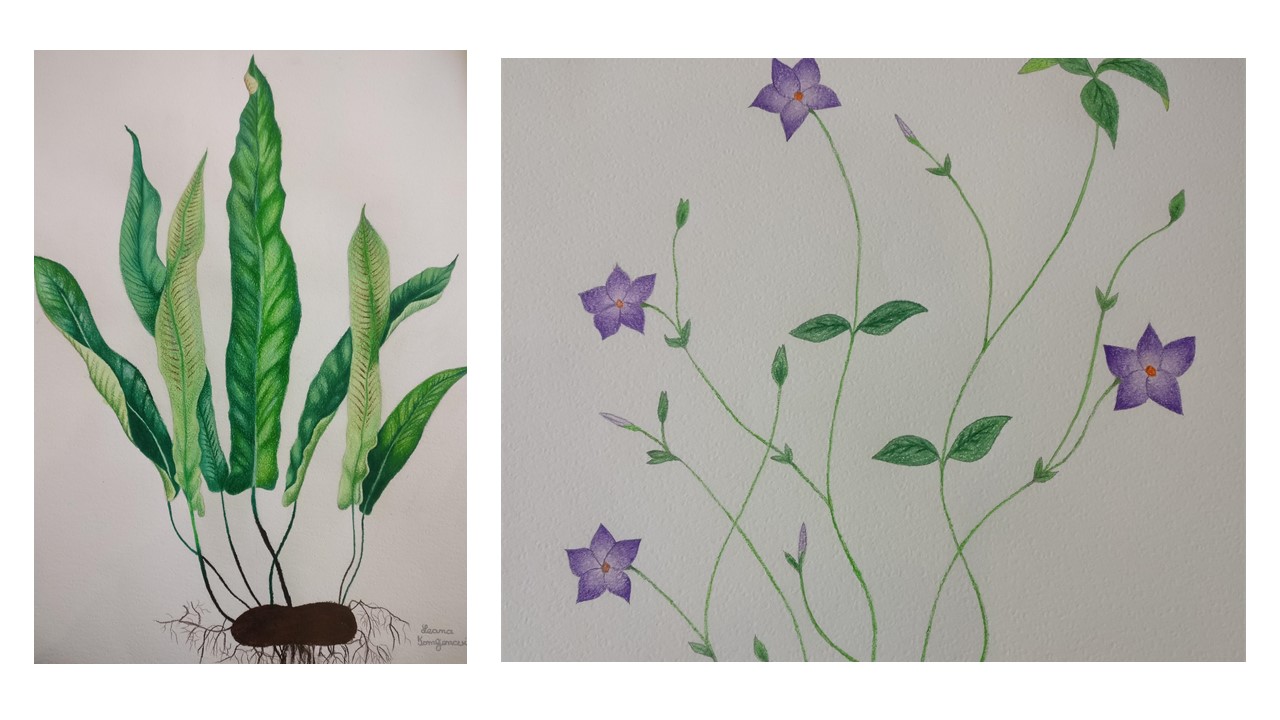 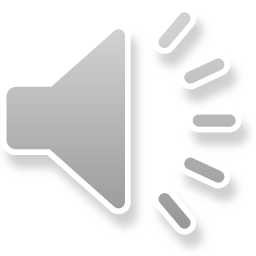 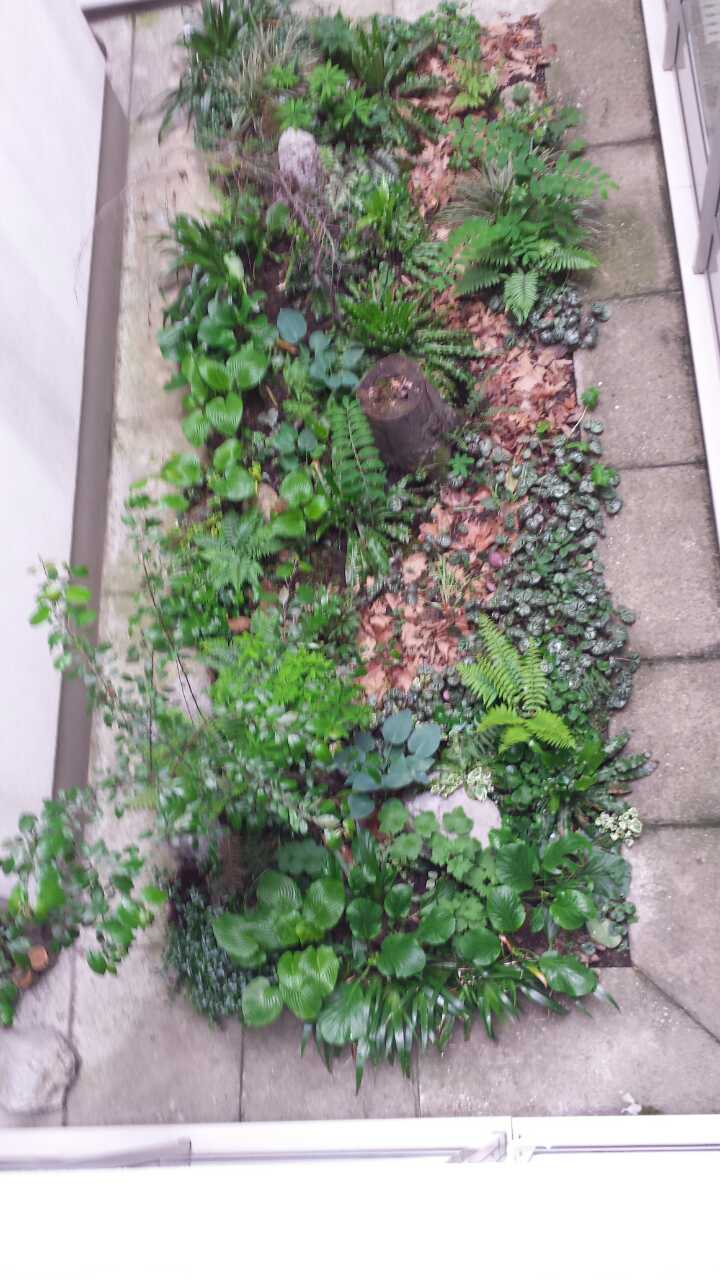 Školski botanički vrt
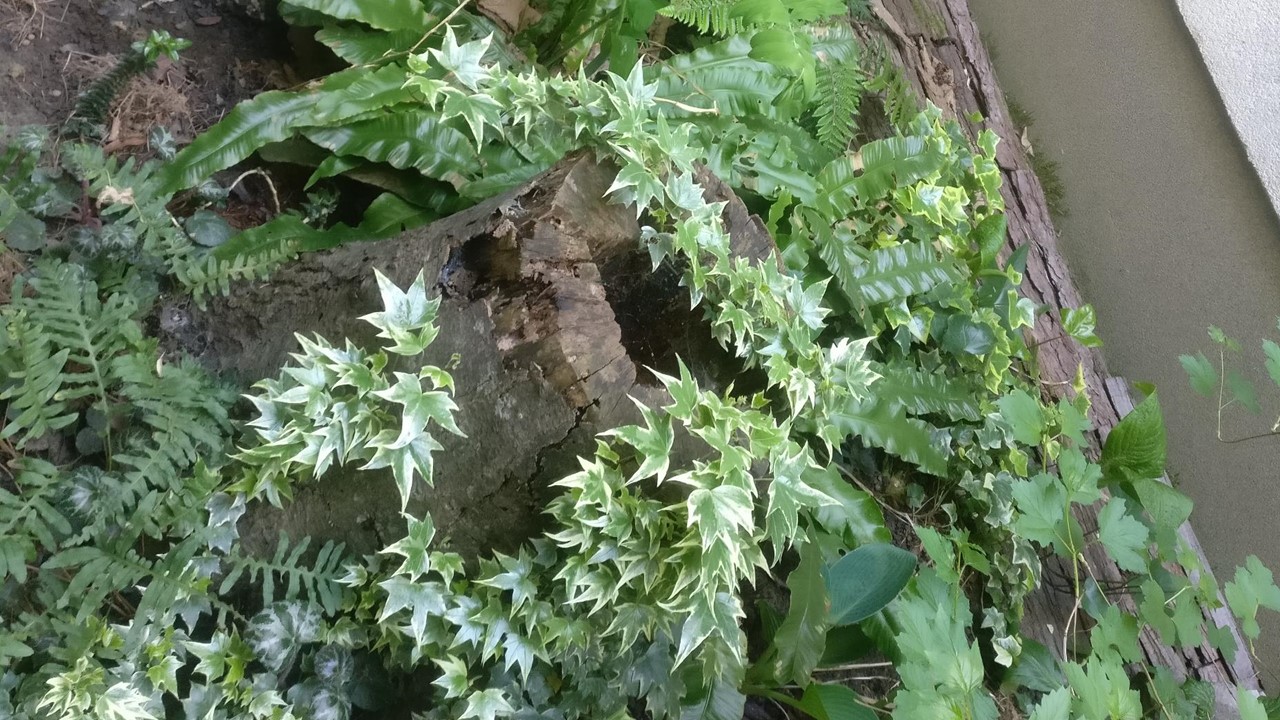 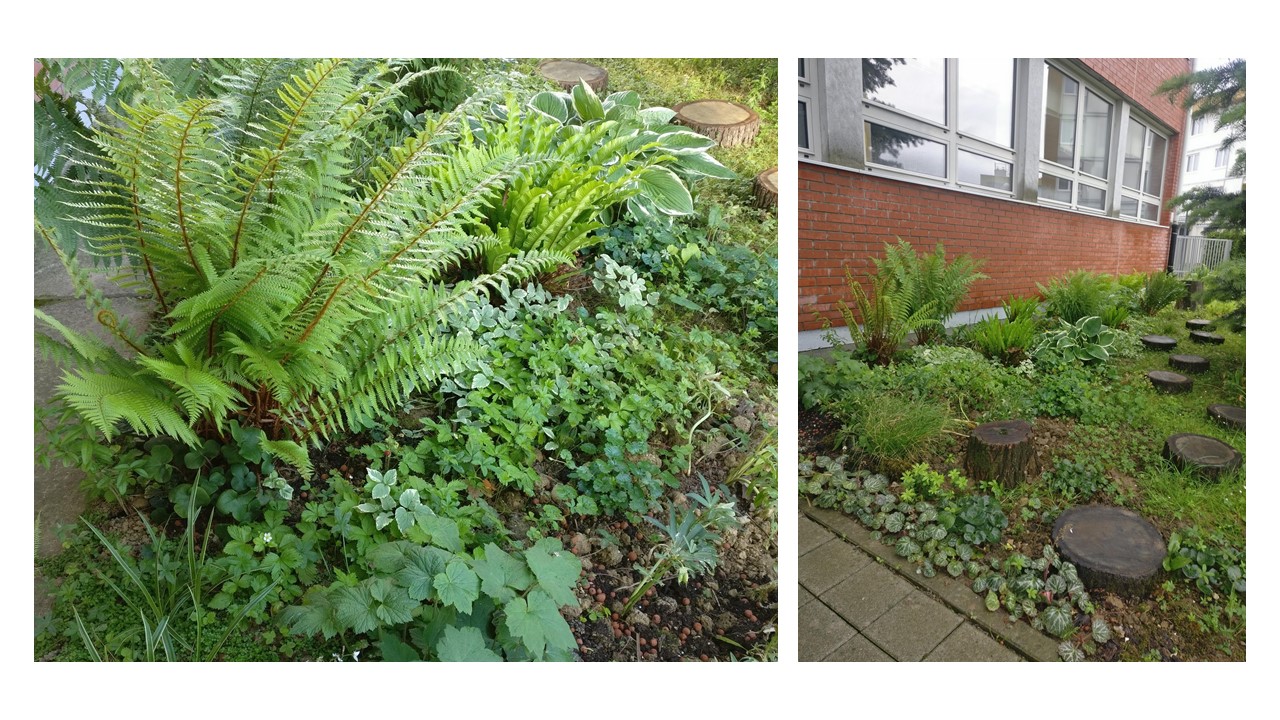 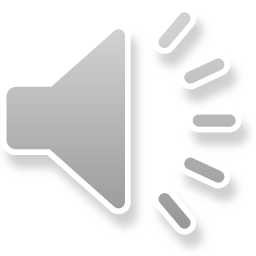 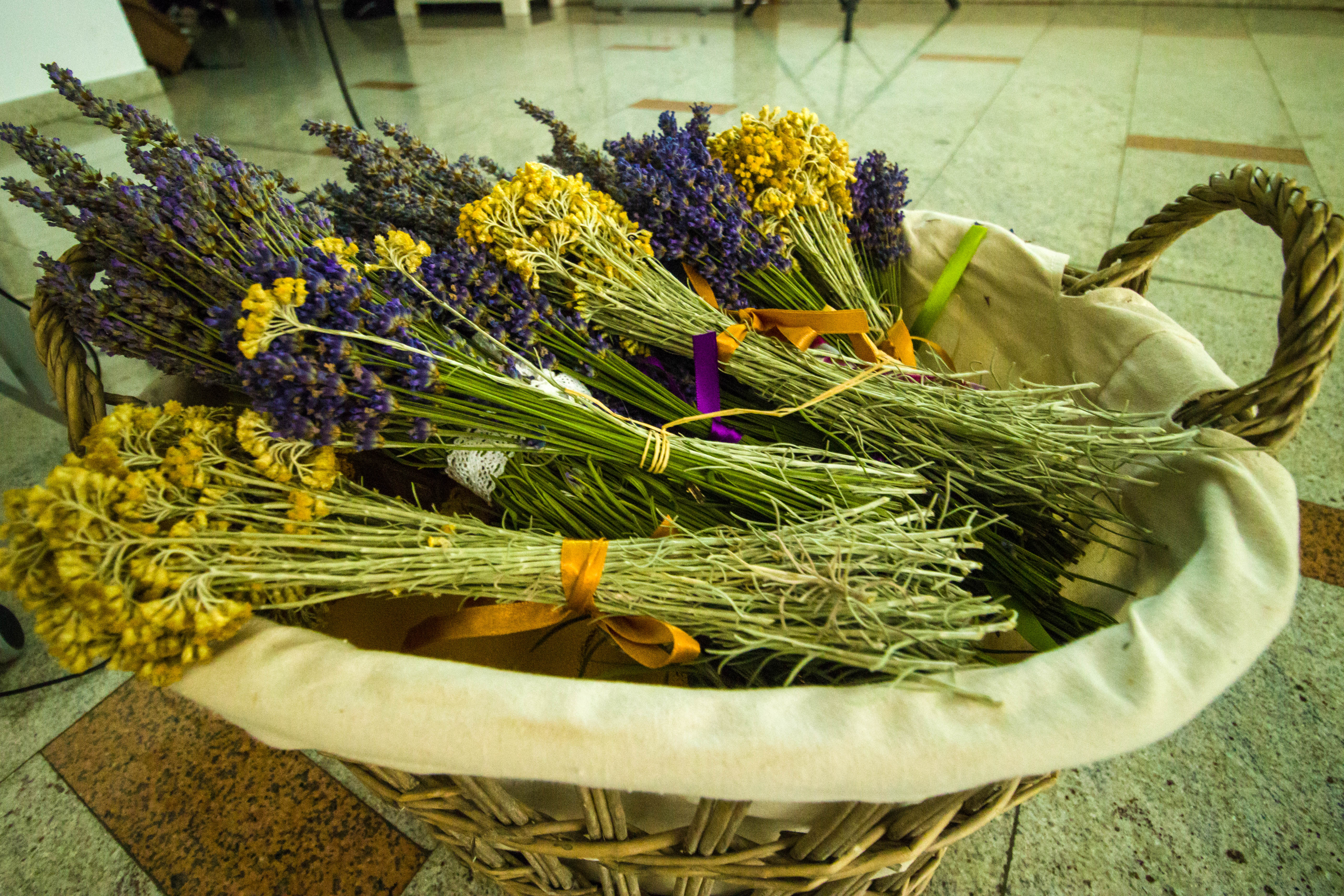 Sušenje smilja, lavande i matičnjaka
MATIČNJAK
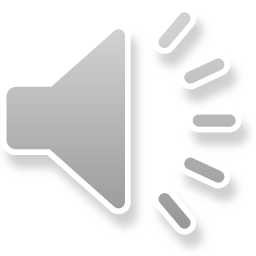 Izrada predmeta od kartona
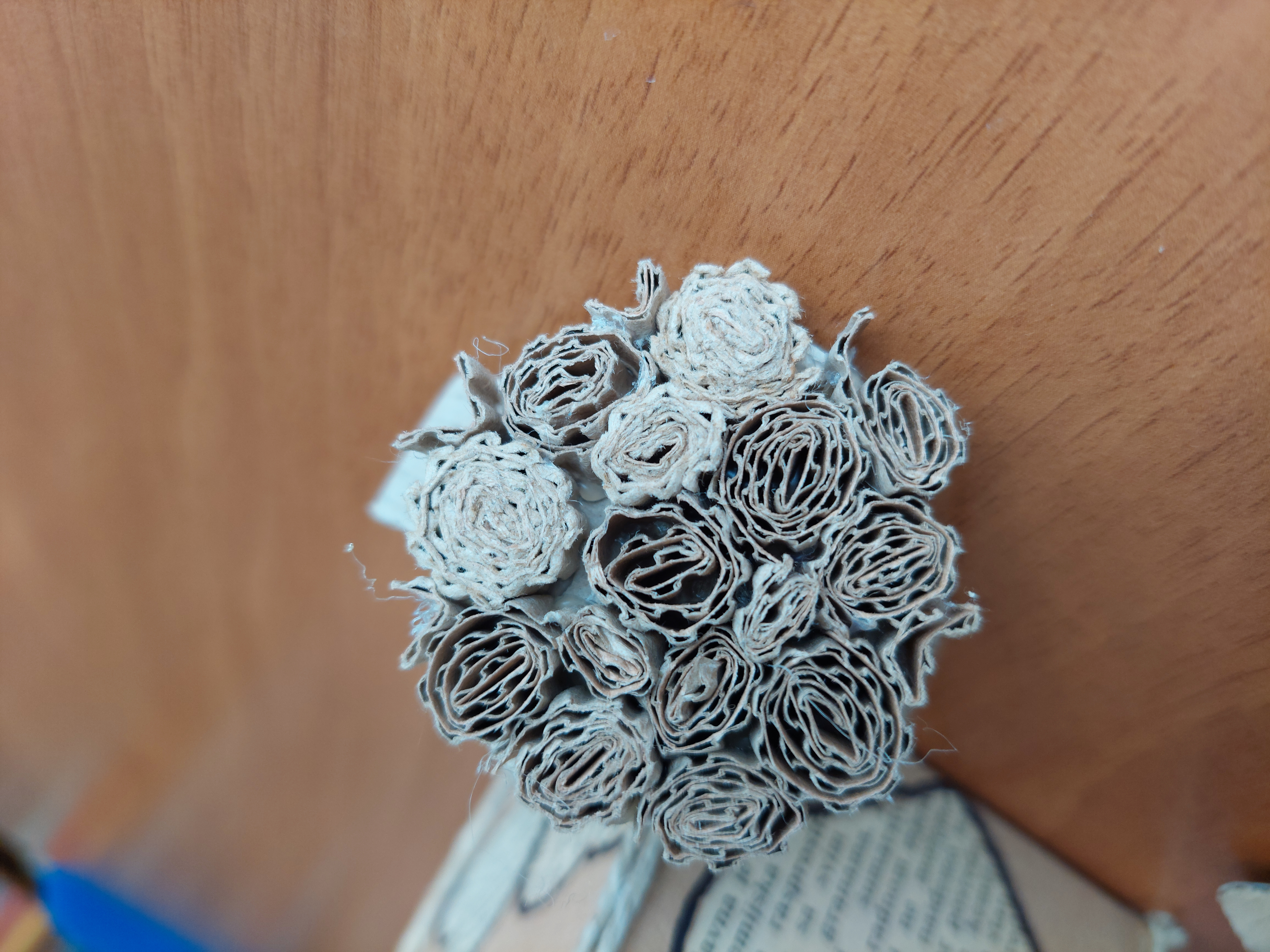 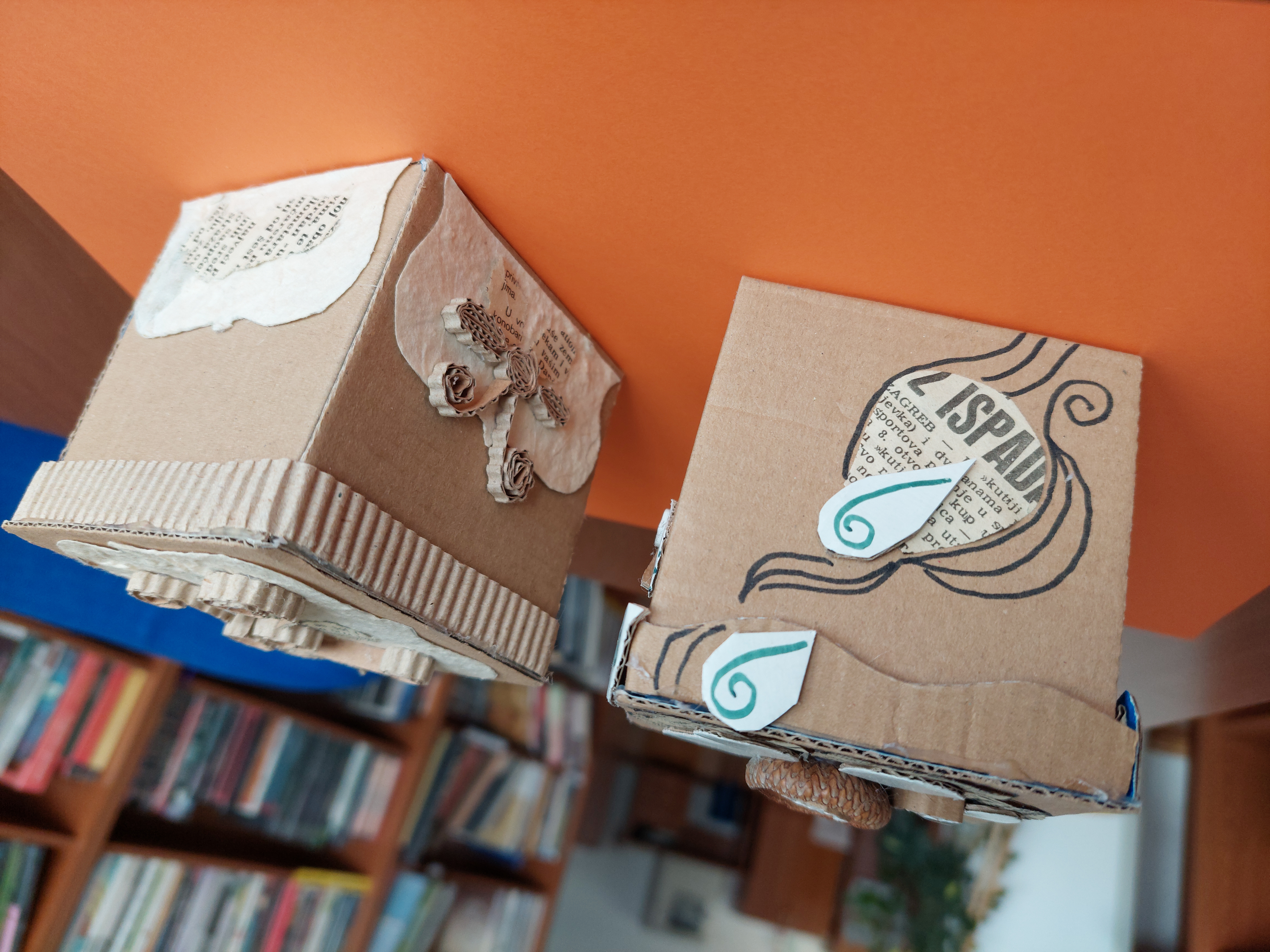 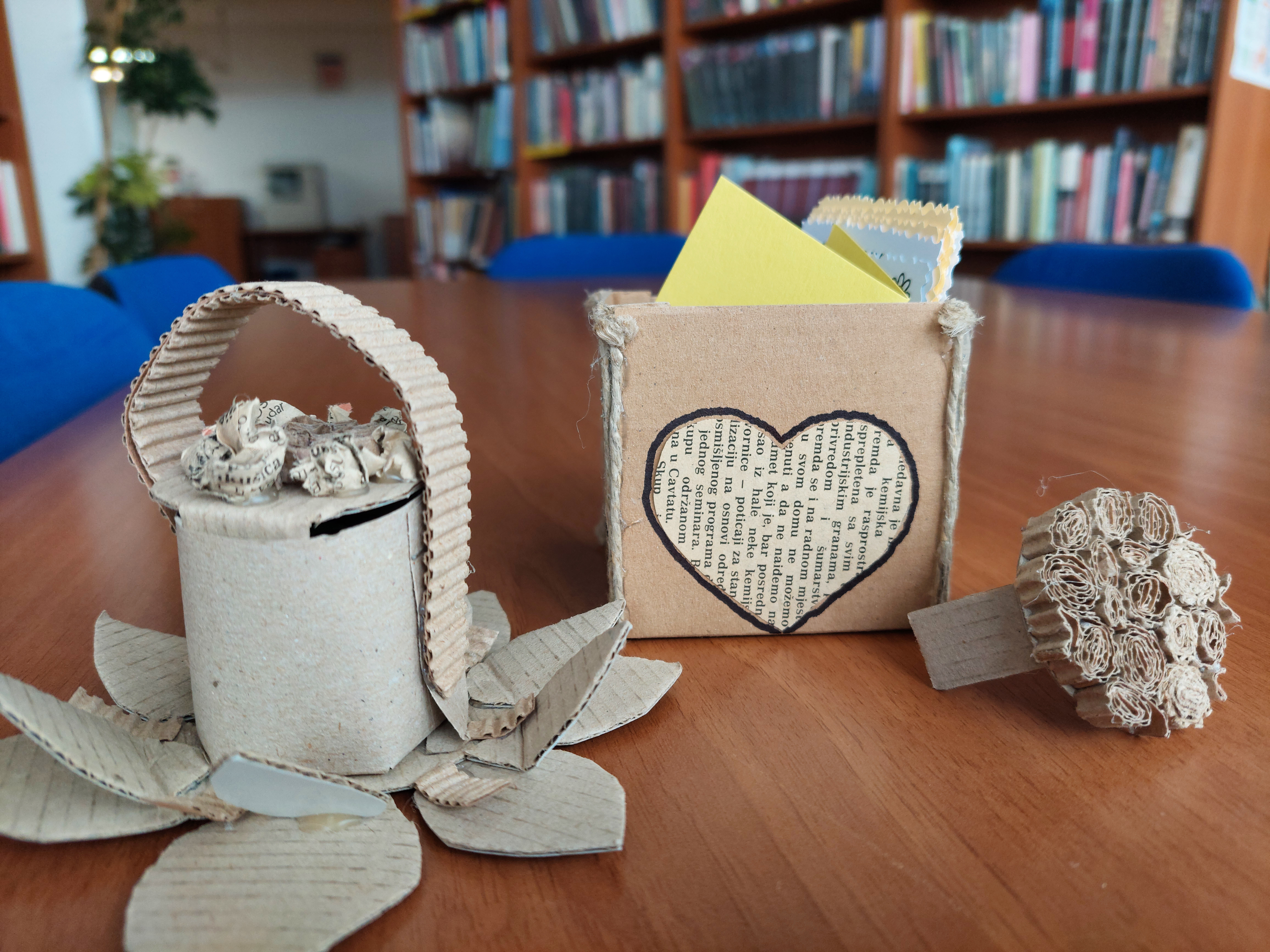 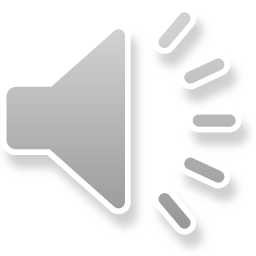 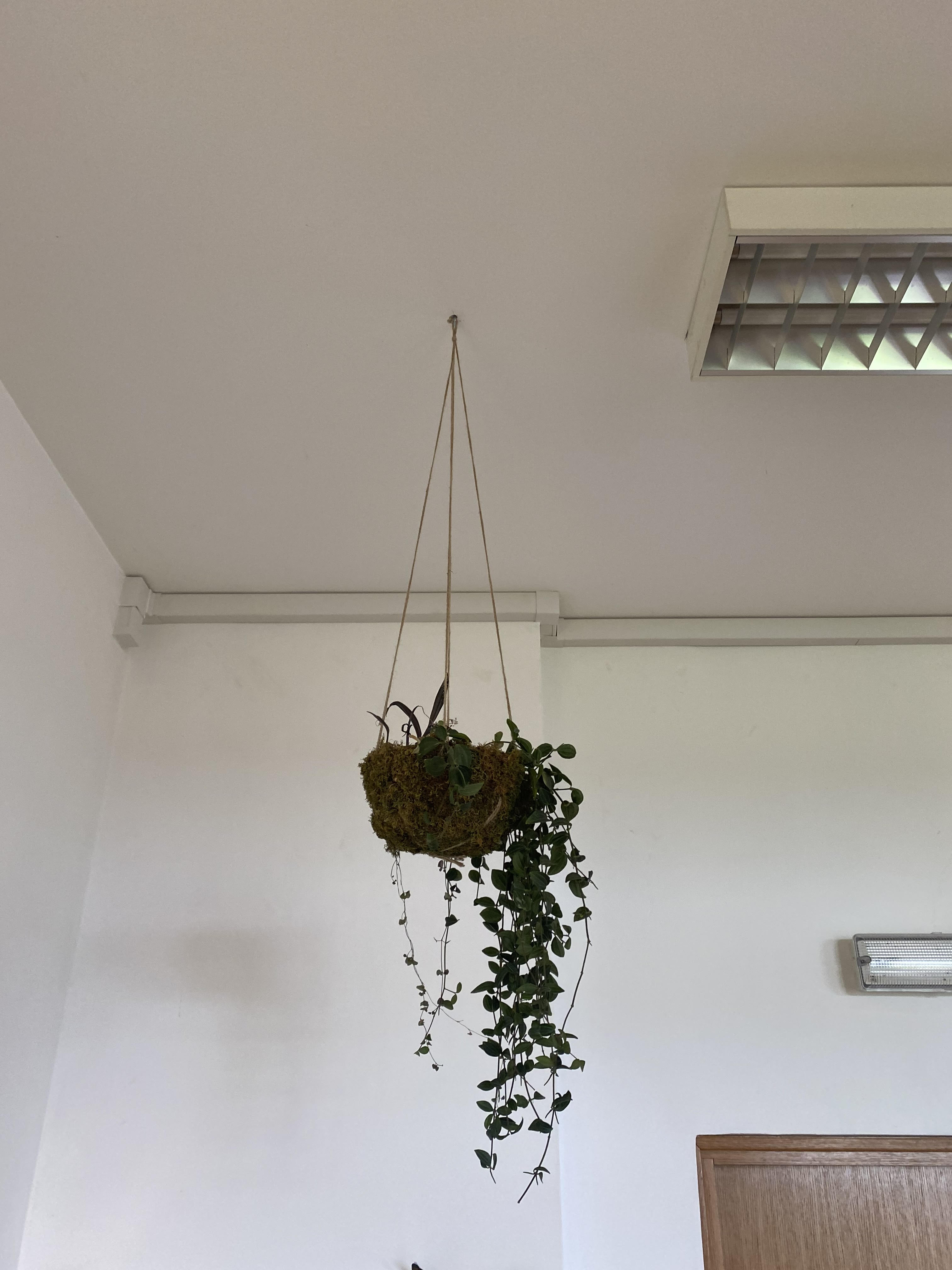 Zazelenimo učionice
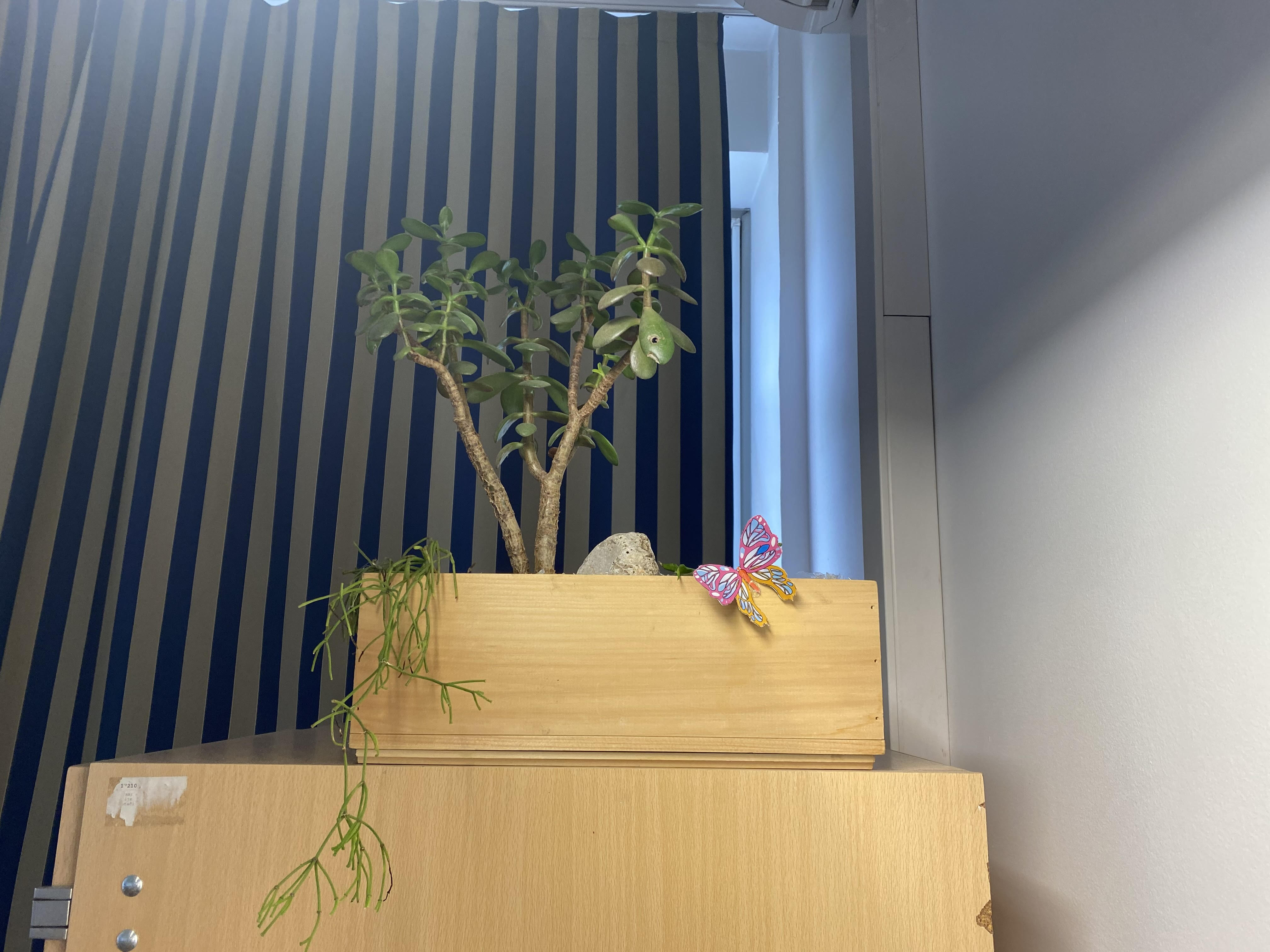 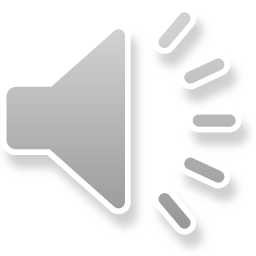 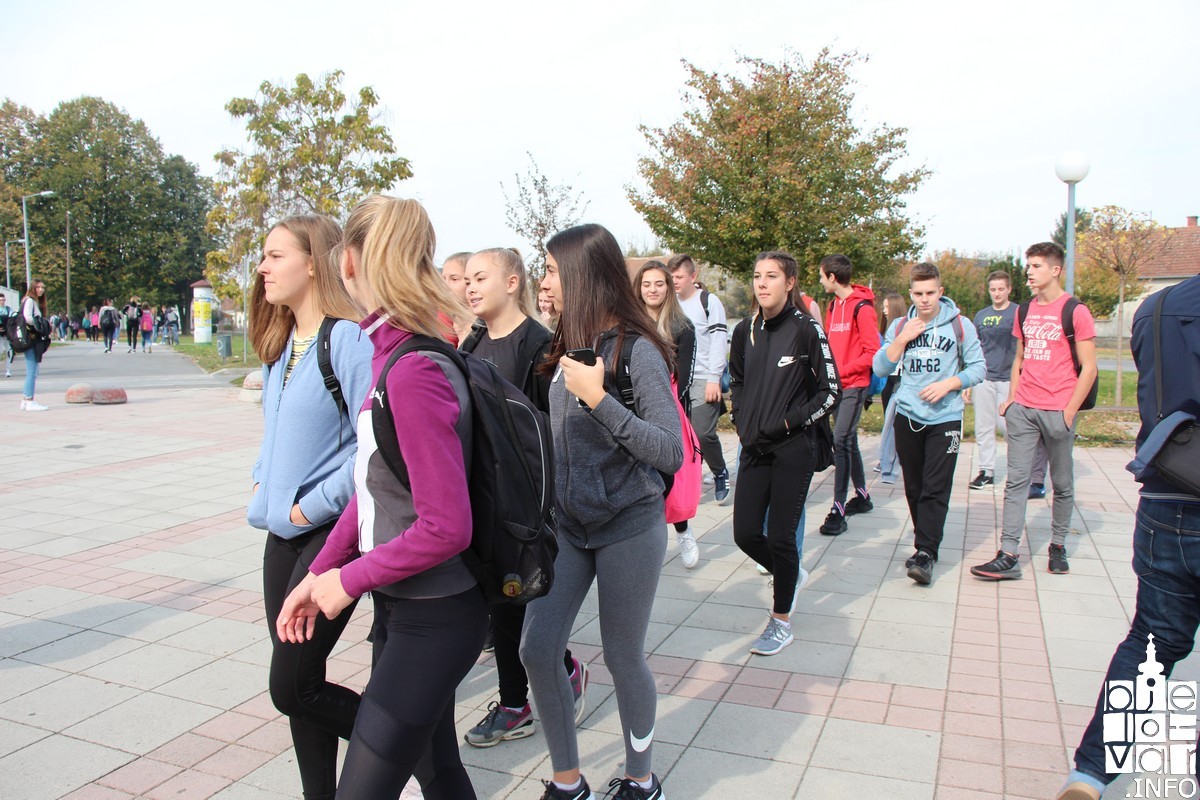 Obilježavanje Svjetskog dana pješačenja
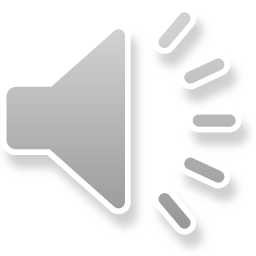 HVALA NA POZORNOSTI!
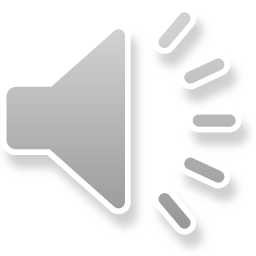